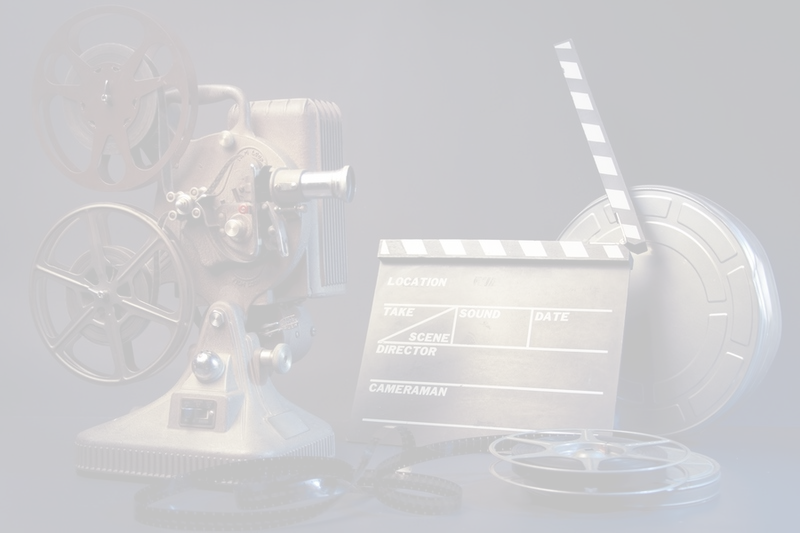 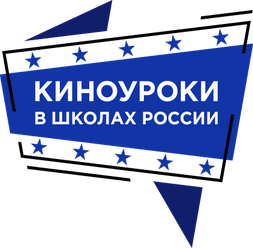 Киноуроки в школах России
ВСЕРОССИЙСКИЙ НАРОДНЫЙ ПРОЕКТ
[Speaker Notes: Всероссийский народный проект «Киноуроки в школах России»]
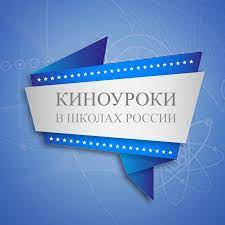 Киноурокив школах России Проект, который воспитает поколение выпускников школ с этическими качествами через искусство кино и добрые дела на примере героев фильмов.
О ПРОЕКТЕ
ИСКУССТВО НА СЛУЖБЕ ВОСПИТАНИЯ

""КИНОУРОКИ В ШКОЛАХ РОССИИ" - ЭТО ИННОВАЦИОННАЯ СИСТЕМА ВОСПИТАНИЯ. В РАМКАХ ПРОЕКТА  СОЗДАЮТСЯ КИНОУРОКИ - ПРОФЕССИОНАЛЬНЫЕ ХУДОЖЕСТВЕННЫЕ ФИЛЬМЫ ДЛЯ ШКОЛЬНИКОВ О  ДРУЖБЕ,	СПРАВЕДЛИВОСТИ, БЛАГОРОДСТВЕ И ДРУГИХ НРАВСТВЕННЫХ ЧЕЛОВЕЧЕСКИХ КАЧЕСТВАХ.
Миссия проекта
воспитание поколений выпускников школ  2030-2040 гг. со сформированной  широкой библиотекой этических качеств,  высоким уровнем социальной и  интеллектуальной компетентности
Цель проекта
создание инновационной системы  воспитания гармонично развитой и  социально ответственной личности на  основе нравственных ценностей
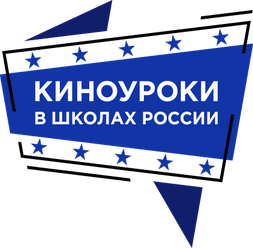 [Speaker Notes: Цель Проекта – создание инновационной системы духовно-нравственного воспитания детей, охватывающей все ступени общего образования. Методическим обеспечением системы являются киноуроки – детские короткометражные художественные фильмы, раскрывающие нравственные понятия и ценности человека, и рекомендации для педагогов. 
Ключевой задачей проекта является воспитание поколений выпускников школ  2030-2040 гг. со сформированной  широкой библиотекой этических качеств,  высоким уровнем социальной и  интеллектуальной компетентности]
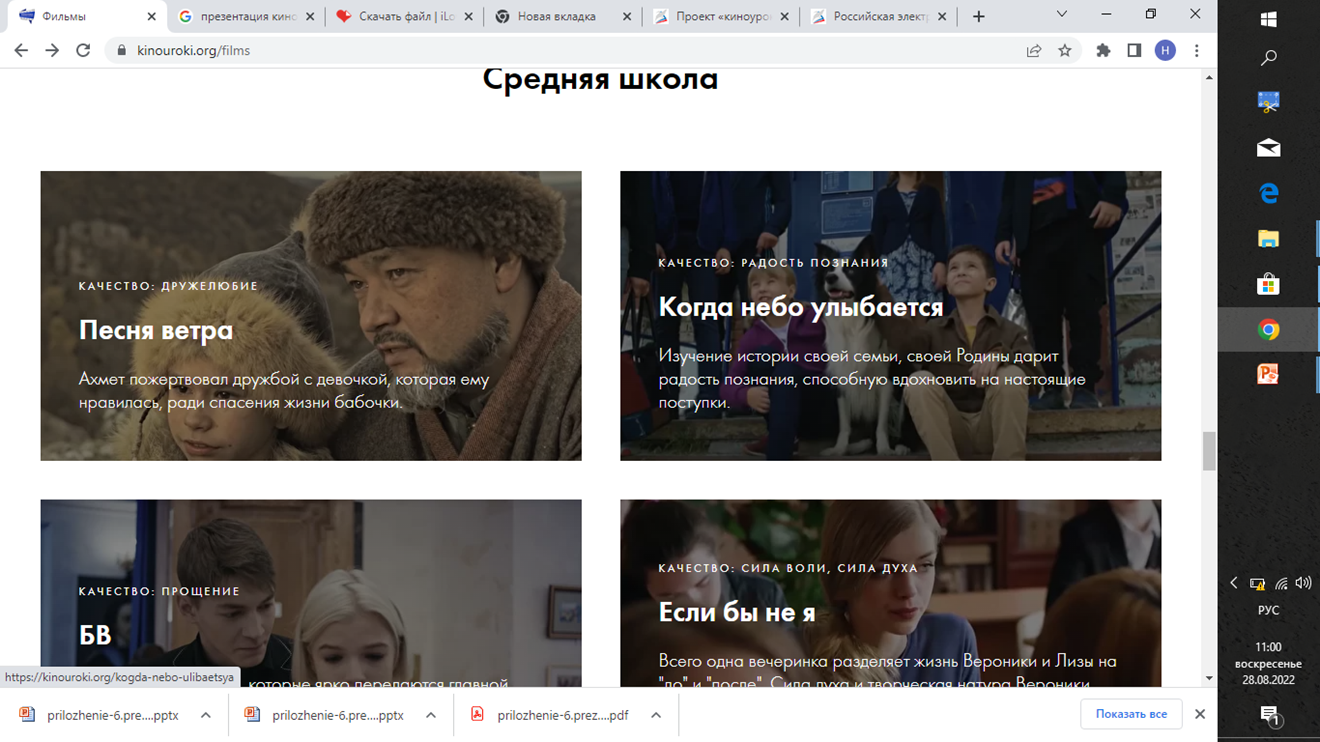 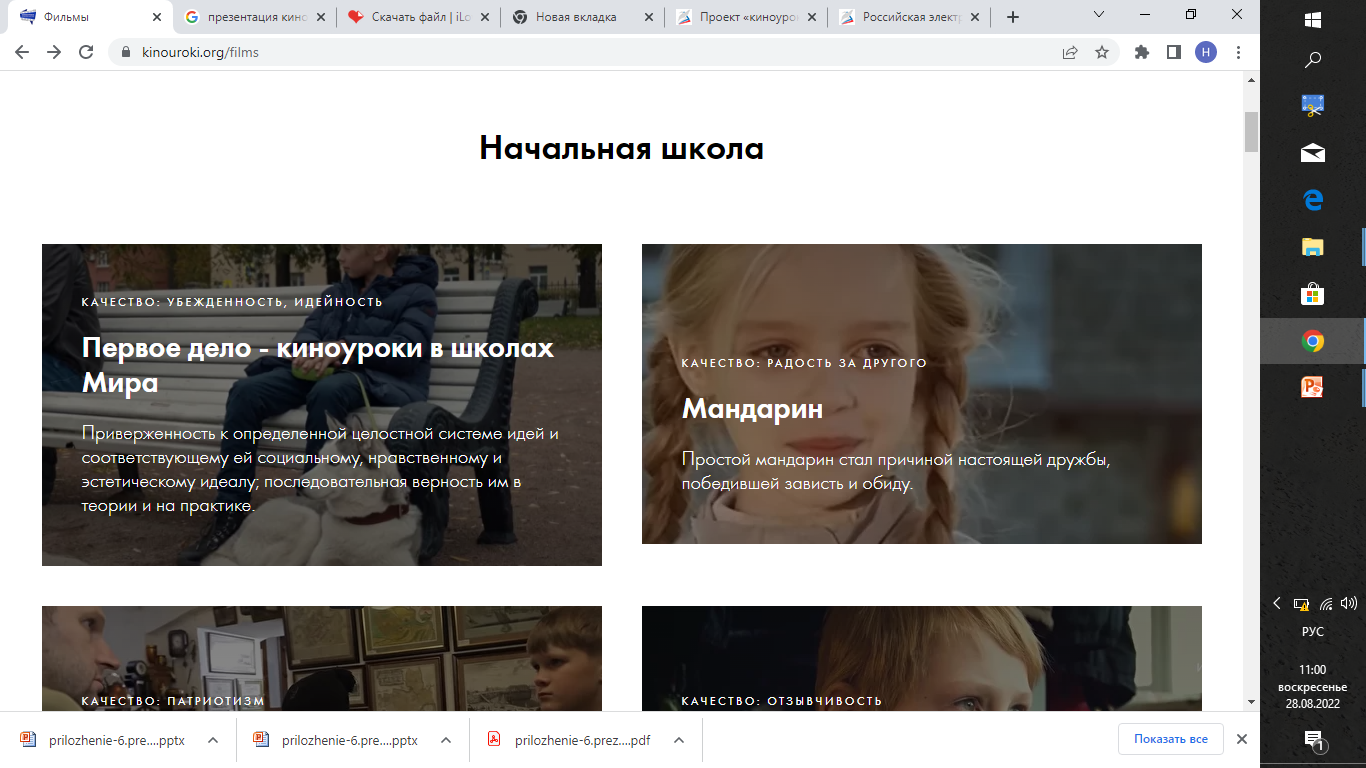 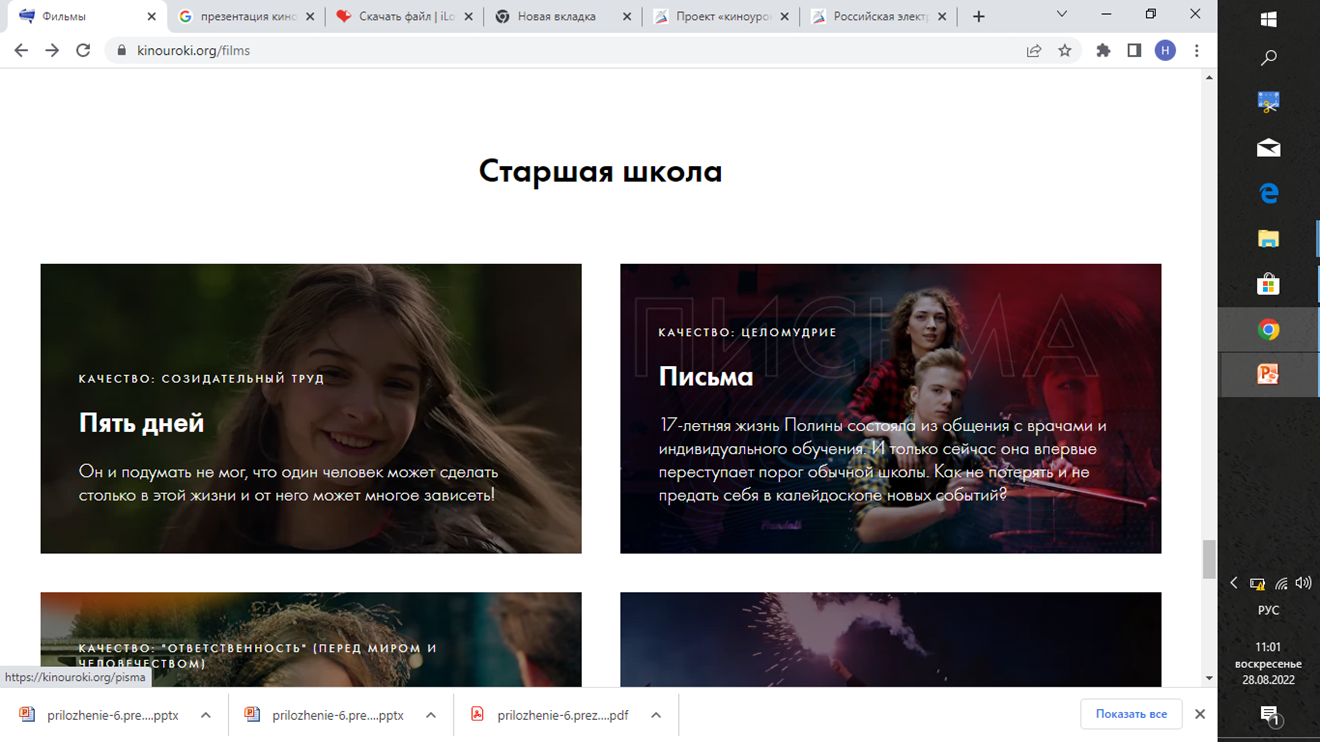 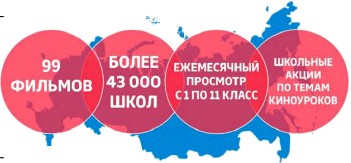 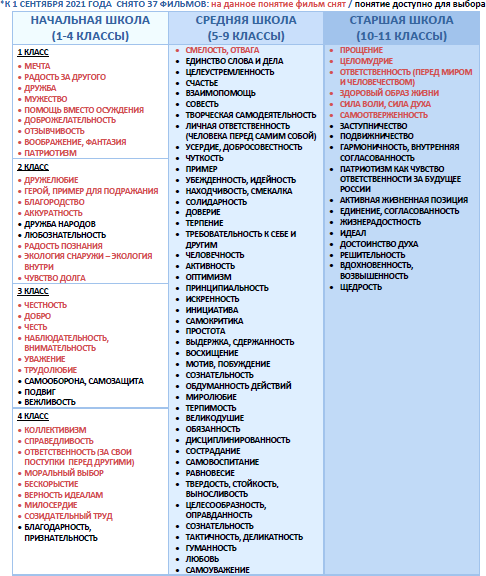 ТАБЛИЦА
моральных		понятий  сценариев	фильмов	и
(принципов,  проведения
духовно-нравственных	и
ценностей)	для	создания
воспитательной работы в рамках проекта "Киноуроки в школах  России"
Один фильм - одно нравственное понятие
Нравственное понятие раскрывается в сюжете фильма, снятого по  специально созданному сценарию. Направленность фильма,  региональные	особенности,	исторические	личности  определяются по согласованию.
ОДИН КИНОУРОК
ОДНО КАЧЕСТВО
[Speaker Notes: При разработке идеи Проекта был использован системный подход, сформирована таблица созидательных качеств личности, понятий и принципов, включающая 99 понятий (качеств), в соответствии с количеством месяцев обучения в общеобразовательных учреждениях с 1 по 11 классы. Уровень сложности вводимых понятий (принципов, ценностей) увеличивается от месяца к месяцу, от одного учебного года к другому, с учетом взросления школьников, их готовности к восприятию более сложного и глубокого материала. Данная таблица получила положительную экспертную оценку в Санкт-Петербургской Академии постдипломного педагогического образования и рекомендована для использования в процессе создания сценариев фильмов.]
Этапы восприятия киноурока

Впечатление — через просмотр фильма.
Осмысление — через обсуждение в классе и дома.
Применение — через участие школьников в организованной созидательной деятельности, социальной практике/акции по теме киноурока.
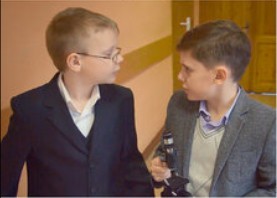 Фильмы проекта
Не трус и не предатель
Понятие: дружба
БОЛЕЕ 1 МИЛЛИОНА ШКОЛЬНИКОВ
приняли участие в создании фильмов
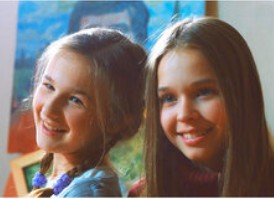 БОЛЕЕ 50 ТЫСЯЧ ПЕДАГОГОВ
подключились к реализации системы воспитания проекта
Трудный выбор
Понятие: моральный выбор
БОЛЕЕ 10 ТЫСЯЧ ШКОЛ
являются участниками проекта
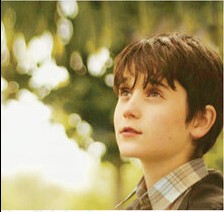 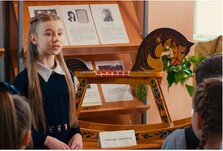 Лошадка для героя
Понятие: чувство долга
За руку с Богом
Понятие: бескорыстие
[Speaker Notes: Более 1 миллиона школьников приняли участие в создании фильмов, более 50 тысяч педагогов подключились к работе с киноуроками]
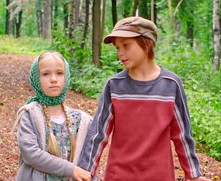 Фильмы проекта
Другой мир
Понятие: верность идеалам
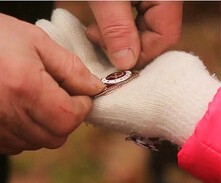 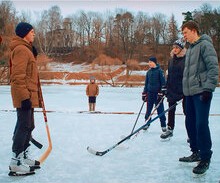 Наследники Победы
Понятие: патриотизм
Шайба
Понятие: мужество
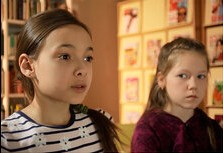 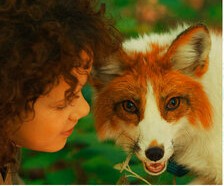 Друг в беде не бросит  
Понятие: помощь вместо  осуждения
Стеша
Понятие: экология снаружи -
экология внутри
[Speaker Notes: Каждый фильм – это повод для разговора с детьми о сложных понятиях честности, справедливости, добре, уважении, ответственности. Профессиональные детские короткометражные фильмы предназначены для получения эмоционального отклика от детей на поднимаемые темы – появляется мотивация, желание у самих детей обсудить понятия о нравственности. Так искусство пробуждает в детях желание говорить на те темы, не популярные в кругу друзей или в социальных сетях.]
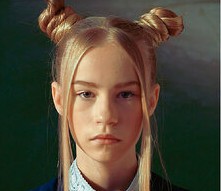 Фильмы проекта
Великий
Понятие: справедливость
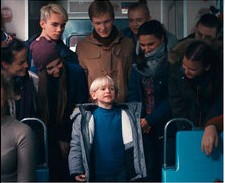 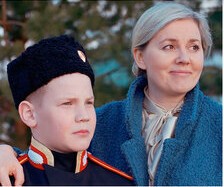 Честь имею
Понятие: честь
Хорошие песни
Понятие: доброжелательность
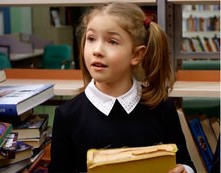 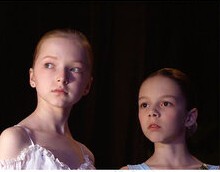 Мой танец
Понятие: честность
Мой друг единорог
Понятие: воображение
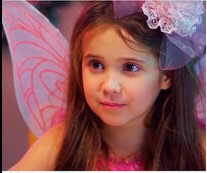 Фильмы проекта
Новогодний подарок
Понятие: доброта
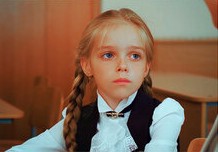 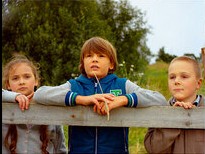 Ванька-адмирал  Понятие: герой, пример для  подражания
Мандарин
Понятие: радость за другого
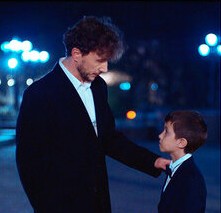 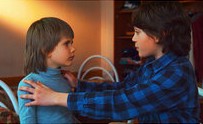 Воин света
Понятие: отзывчивость
Когда небо улыбается
Понятие: радость познания
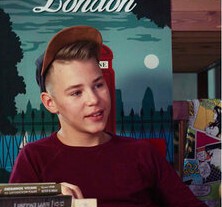 Фильмы проекта
Экзамен
Понятие: аккуратность
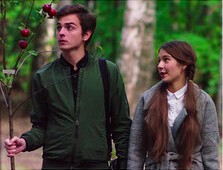 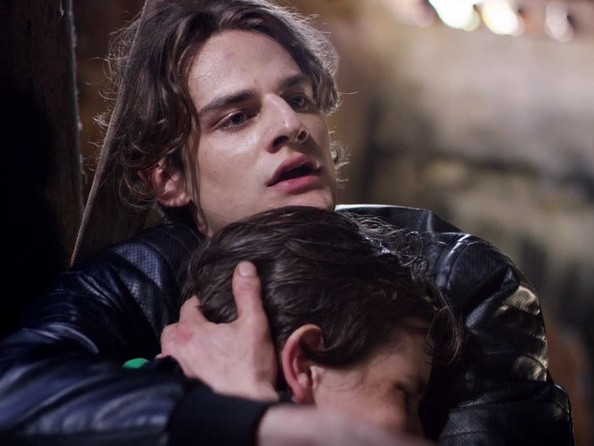 Пять дней
Понятие: созидательный
труд
Александр
Понятие: ответственность
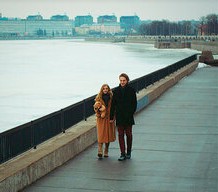 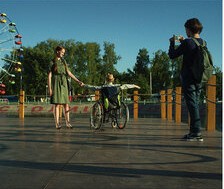 Если бы не я
Понятие: воля
Музыка внутри
Понятие: милосердие
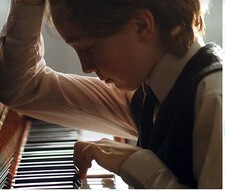 Фильмы проекта
Мой друг Дима Зорин
Понятие: благородство
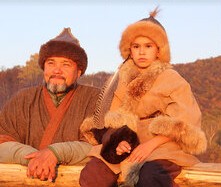 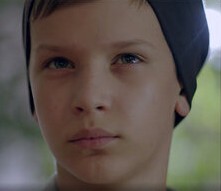 Дом
Понятие: коллективизм
Песня ветра
Понятие: доброжелательность
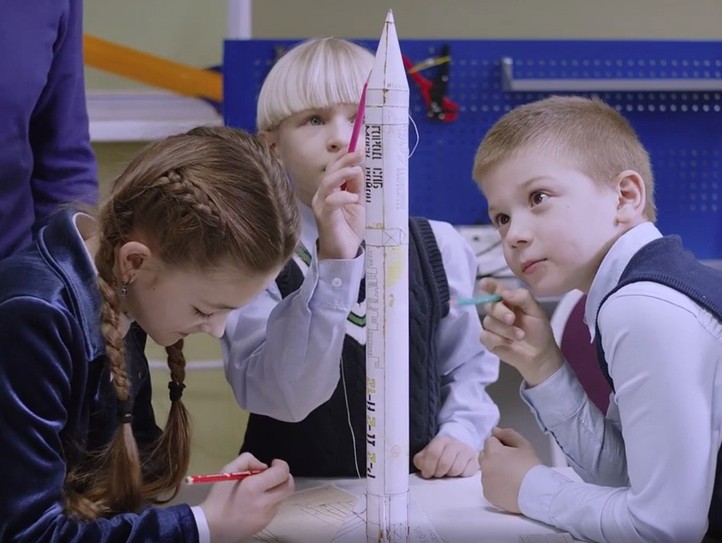 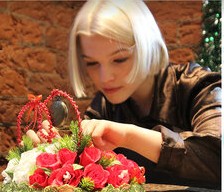 ЭРА
Понятие: мечта
БВ
Понятие: прощение
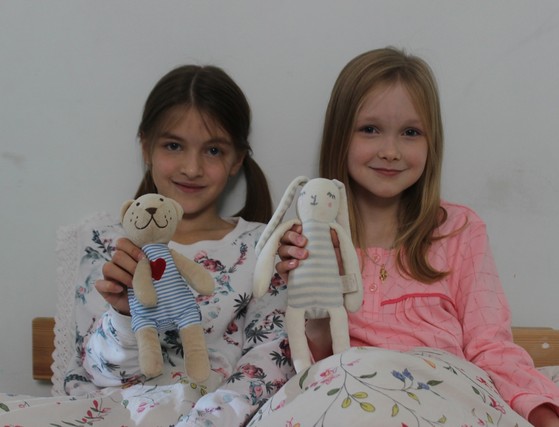 Фильмы проекта
Письма
Понятие: целомудрие
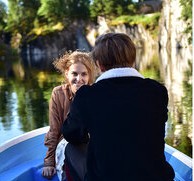 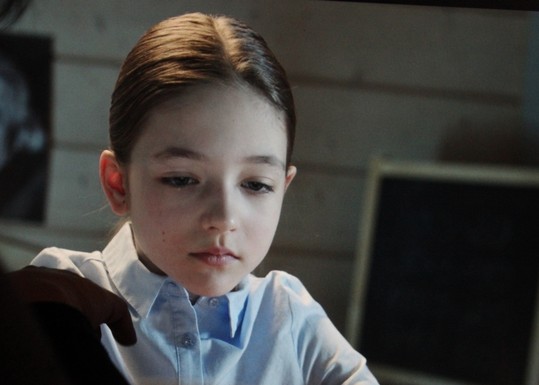 Там, где мечтают медведи  
Понятие: ответственность перед  миром
Восьмое марта
Понятие: внимательность
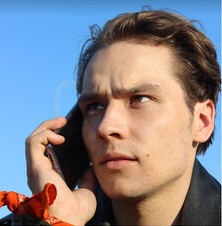 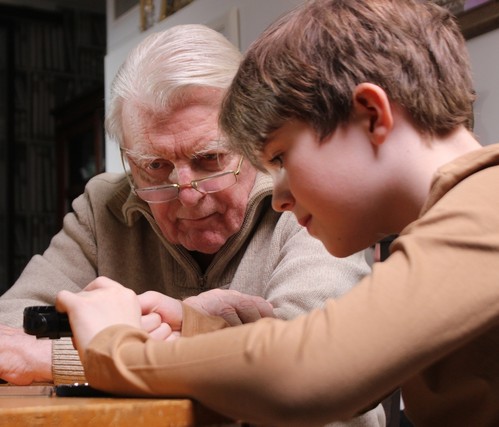 Неанисия
Понятие: здоровый образ жизни
Чистодей
Понятие: трудолюбие
Обучение на основе игровых фильмов и методических разработок к ним способствует формированию моральных принципов у детей и подростков, знакомит их с системой вечных духовных ценностей человечества, решает задачи нравственного воспитания личности. 
Вокруг каждого фильма ведется активная социально-творческая работа: акции в поддержку создания фильма, совместные просмотры, обсуждения в группе, написание сочинений и т.д. Все это формирует систему, позволяющую ученикам полноценно погрузиться в творческий процесс и приобрести действенную социальную практику.